Join our public involvement steering/advisory group
Briefly describe project/aim of group. E.g. Our project aims to….
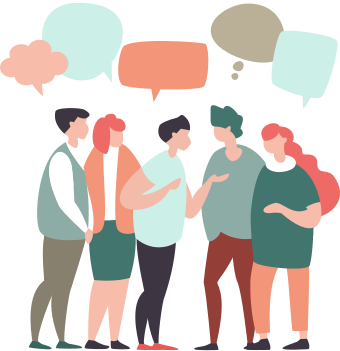 We are looking for (insert number of people you are looking for if appropriate) individuals who: 
Add 2 – 3 dot points on experience you would like people to have. Examples provided below

live, work, study or receive care in North West London
 have lived experience of e.g. cancer as a patient or carer
are available between X – Y date to participate in online meetings
Add image relevant to your project
Why join? Add 2 – 3 dot points on support/development individuals will get being involved. Examples provided below: 
You will get to hear about the latest research in this area and collaborate with researchers and clinicians 
You will get to share your views to help inform & influence new & innovative research
You will be reimbursed for your time involved in the group as well as other relevant expenses. 
You will be supported & receive appropriate training as needed.
Find out more and register your interest: [Either link/QR code to sign-up form, or include contact details for people to express an interest]

Deadline: Insert date
Any questions, please contact [add contact details]
Add any other relevant logo
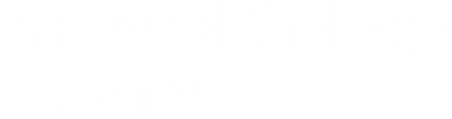 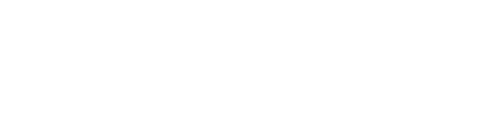